Game of GamesMarc LeBlanc
Topic: Linked Game Systems
Large games are networks of systems.  
Systems are often smaller games.
Dynamics emerge from network topology.
What’s a System?
Is a rule a system?
Is a game a system?
The State Machine Model
Input
Output
Logic
State
Exercise:
Create some game systems.
Link them together. 
Observe the resulting dynamics. 

This is experimental.
Your assignment
Create a simple game system.  
Each table has an assignment sheet: 
Materials
Start/End conditions
Constraints
Due at 3:30
Write down your rules
Fit on an index card
Be ready to teach in 5 minutes (3:30)
Choose Two Ambassadors
Move by Table Number:
1  2
2  3
3  1
4  5
5  6
6  4
7  8
8  9
9  7
Merge the Two Systems
Connect them any way you like
Don’t worry about original constraints. 
Play the new game
Work until 3:45
Questions
How did your choice affect the game length?
Was there a “dominant” game?
Parallel vs. Series
Home Game
Visitor
Game
Home Game
Visitor Game
Dynamics of Parallel Systems
Path of least resistance. 
Safety valve
Parallel Systems: Win Conditions
Victory
Life Total
Deck Size
Poison
Combos
Spells
Creatures
Spells
Spells
Creatures
Spells
Hand & Mana
Dynamics of Serial Systems
Bottlenecks
Propagation Latency
Serial Systems: Resource Chains
Example: Magic: the Gathering
Deck
& Hand
Mana
Spells
Creatures
Life
Linearizing a Loop
Example: Clash of Clans
Army
Base
Combat
Linearizing a Loop
We can “snip” the loop and view it as series connections.
Base
Army
Combat
Phase II!
Choose two more ambassadors:
1  4
2  5
3  6
4  7
5  8
6  9
7  1
8  2
9  3
Now you have 4 systems
Combine them to create a 1- or 2-player game.

Work until 4:25
Discussion
What are the common ways that systems interact with each other?
Resource Interactions
Producer/Consumer
Producer/Producer
Consumer/Consumer
“Measurement” Interactions
E.g. Temperature affects growth.
Eventful Interactions
E.g.  Noise attracts guards
Tight Coupling vs. Shared Channel
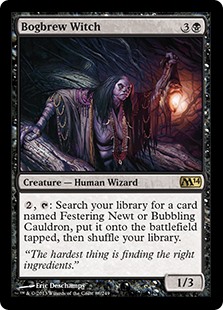 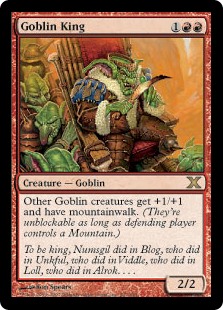 Phase III!
Choose two more ambassadors:
1  8
2  9
3  7
4  2
5  3
6  1
7  5
8  6
9  4
Merge again
Beta Test at 5:00
Beta Test in 5 minutes
Write down your rules
Beta Test
Choose one tester:
1  2
2  3
3  4
4  5
5  6
6  7
7  8
8  9
9  1
Test until 5:20
Discussion
How’d we do?
Review
Topologies: Parallel, Series, Networks
Linkages: Resources, States, Events
Tight Coupling vs. Shared Channel
Fin
Let’s Do Some Math!
Problem 1:
Joe can prime the fence in 3 hours
He can then paint it in 6 hours.

How long does the whole task take?
Problem 2:
Alice can paint a fence in 3 hours
Bob can do it in 6 hours.
How long if they work together?
Different implicit topologies
Series:
Parallel:
Alice
Paint
Prime
Paint
Bob
Like Resistor Circuits
Series:
Parallel:
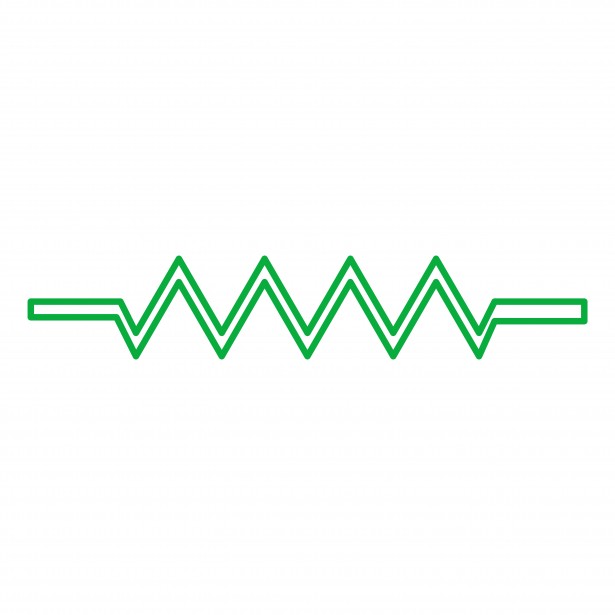 R1
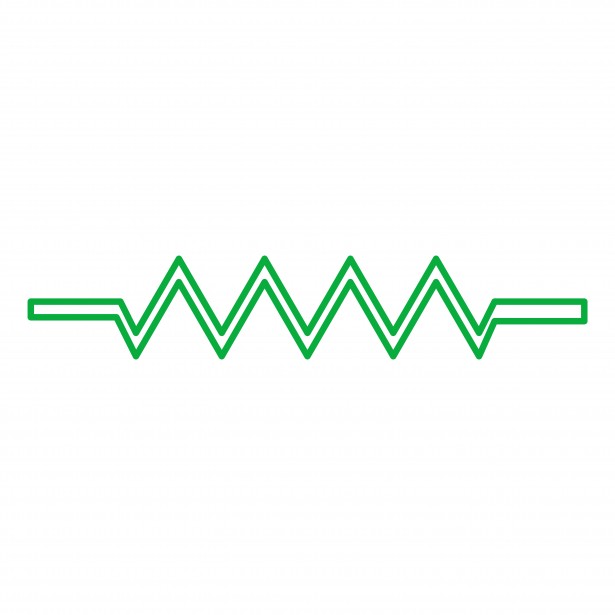 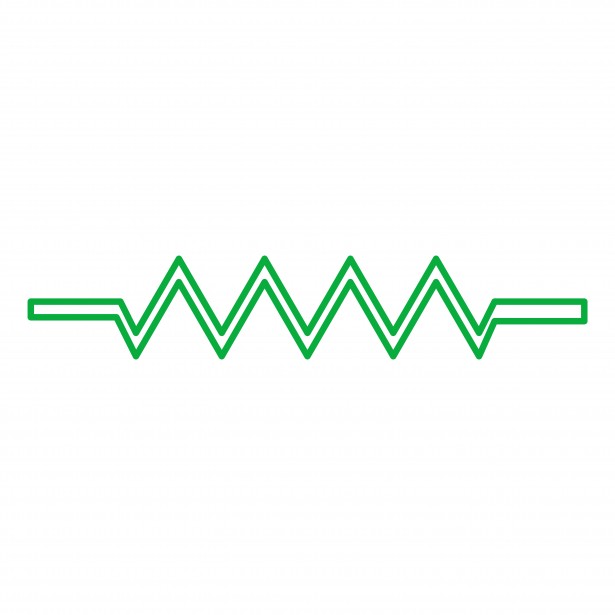 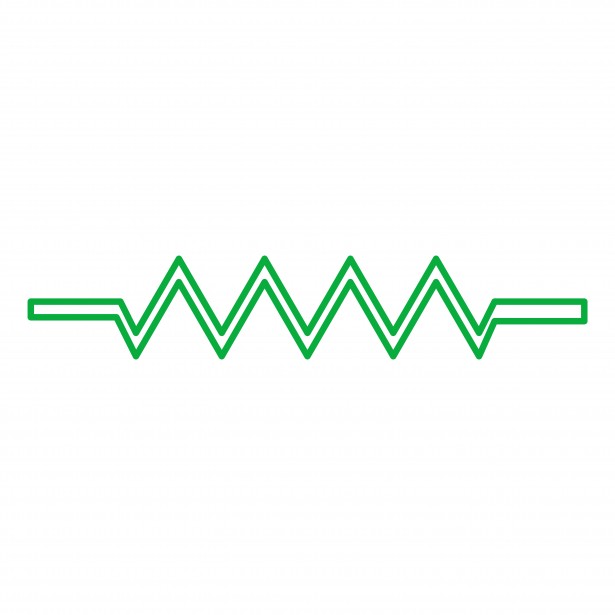 R1
R2
R2
Conclusion (1/2)
We can infer some dynamics from network topology.
Parallel:
Least Resistance
Safety Valve
Series:
Bottleneck / Weakest Link
Increased latency
Conclusion (2/2)
Systems Interact via Channels
Stateful
Eventful
Engineering offers us models of these topologies.
Fin!
Wrap-up in 236
Interaction Channels
The connections between systems
Two kinds: 
Stateful (e.g. resources)
Eventful (e.g. noises)
Often have fictional meaning.